DataLink
BuildingLink Analytics
Marc J. GreenbergApr 2018
Why (value drivers)
Existing Customers
Vehicle to enhance data for product offerings
Fast path to make production data actionable
Internal Operations
Enable executives to play with BuildingLink data
Data exploration, self service, non technical
New markets, potential ideas
Report(s): definition, generation, publication and distribution
Insights, embedded in the platform, embedded in email
Building Data As A Service (BDAAS)
1
April 2018
What (content)
Multidimensional Tabular Data Models
BuildingLink (Internal use only, The whole shebang!)
Consumer Based ( customer specific, managing agent, building )
Provider Specific ( app orientated, module based - insurance, pets, etc. )
Publically Consumable ( anonymized, sanitized, data nuggets )
DataLink Analytic API’s ( Data Governance )
Authentication (OAuth2 with BuildingLink Identity Services)
Authorization (Control thru the BuildingLink API)
Technical Bits as the Glue
BuildingLink! Connector for Microsoft Power BI
Embedded Content / Analytic Mashups
Analytic Reporting Subscription, (BDAAS)
2
April 2018
How (implementation)
Part 1: Technical Architecture
3
April 2018
BuildingLink Data Ingestion
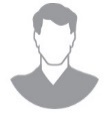 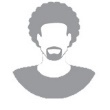 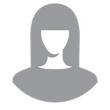 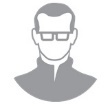 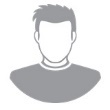 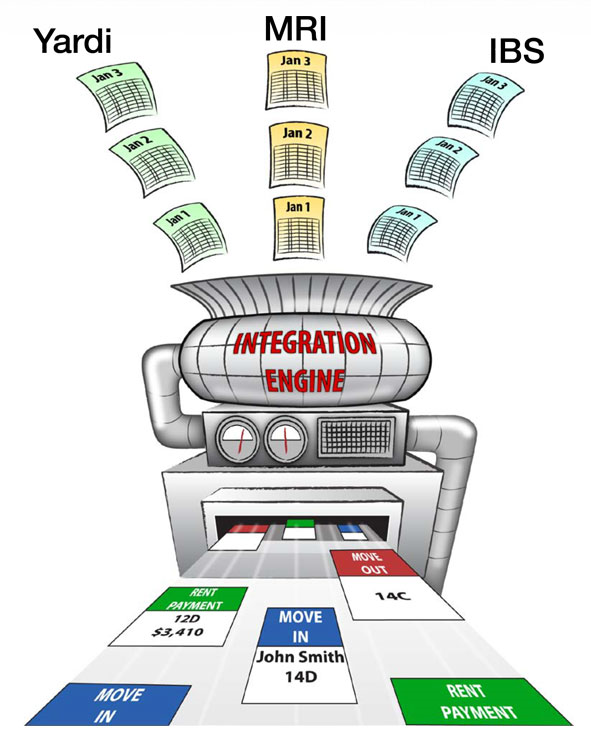 SysAdmin
PropEmp
ProviderPerson
MgmtCoUser
Resident
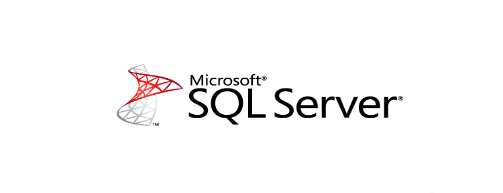 BuildingLink
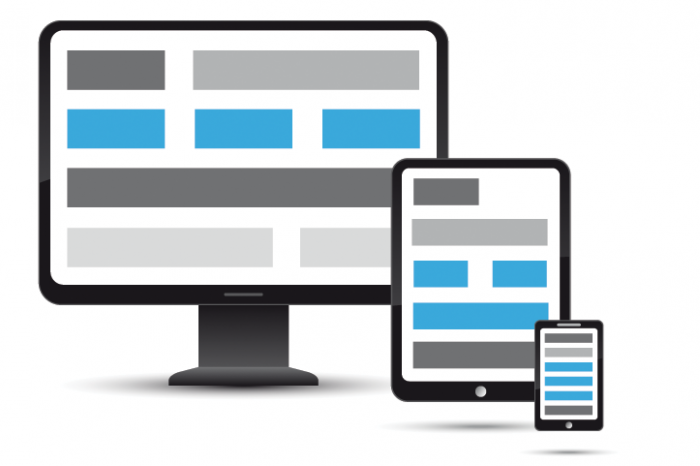 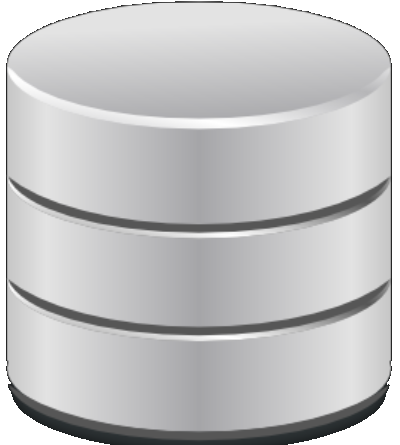 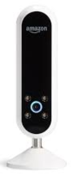 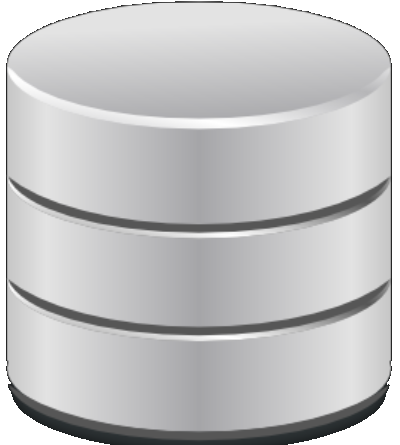 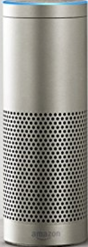 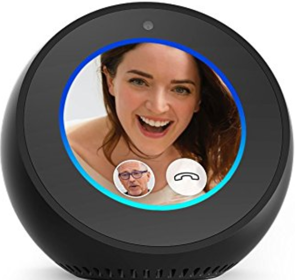 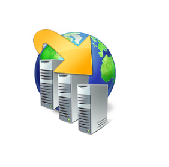 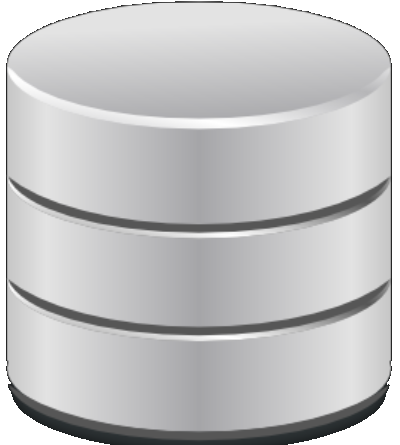 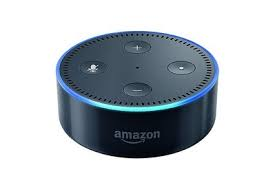 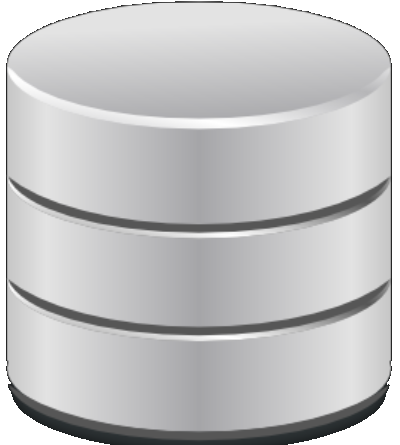 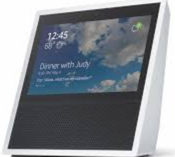 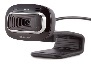 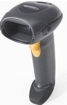 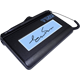 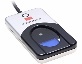 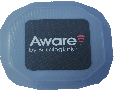 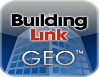 Data is Ingested as:
Buildings are Setup in BuildingLink.com
Users Interact with the BuildingLink Website
Devices Interact with BuildingLink WebServices
Sensors Interact with the BuildingLink Api
Integration interacts with External Software Packages
4
April 2018
BuildingLink Analytics - it started with a Qlik
Integration with Qlik Sense
qlik.buildinglink.com
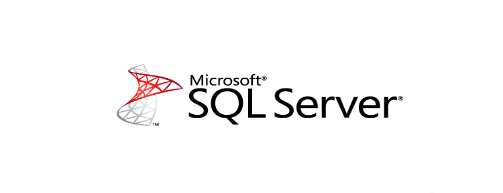 Mashups
BuildingLink
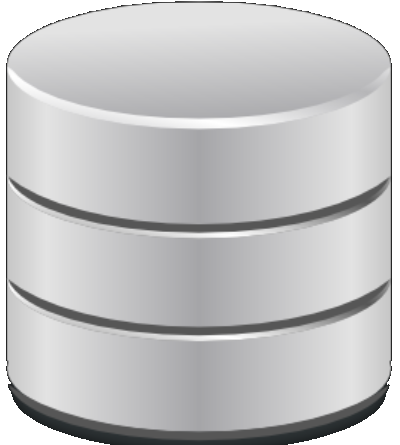 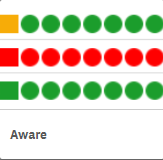 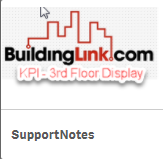 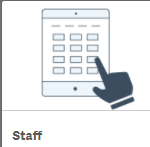 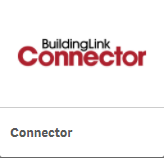 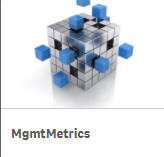 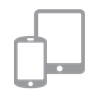 web3005
apps3004
admin3000
External DataFile and APIs
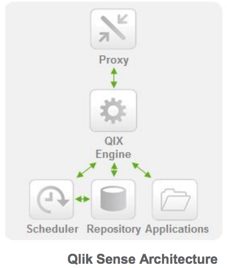 NightlyETL
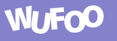 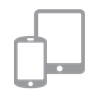 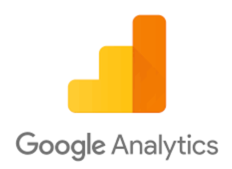 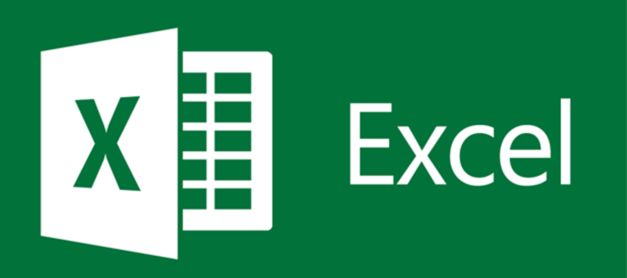 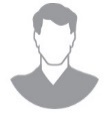 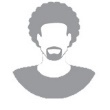 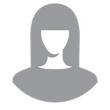 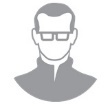 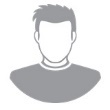 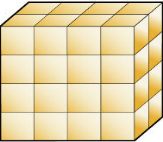 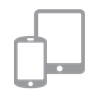 BuildingLinkModel
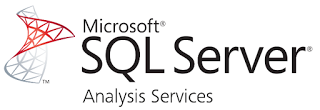 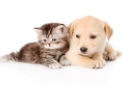 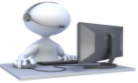 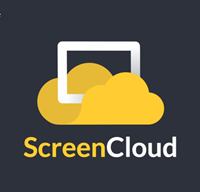 SysAdmin
PropEmp
ProviderPerson
MgmtCoUser
Resident
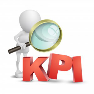 Node Based Virtual Proxy
Windows Services
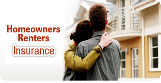 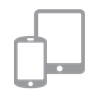 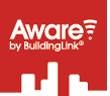 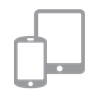 5
April 2018
BuildingLink Analytics – The QlikWay
Integration with Qlik Sense
The Good
in-memory engine, associative analytics 
interactive applications
governed data discovery, visual exploration
design, deploy and manage on premise 1 virtual server
The Bad
While cool, the UI is quirky, 
Steep learning curve for developer to customize
Not the best fit for use with the Microsoft data stack
Load script for complex data models and data preparation. 
Classic BI and Scheduled reports requires additional products (N-Printing)
6
April 2018
Enter Microsoft Power BI – moving fast
7
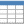 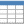 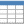 Power BI Connection Types
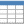 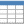 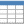 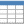 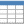 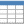 Importloads and stores the data within the Power BI model 
at the time the model is created,size limit of 1G per model
Power BIImport
Power BILive Connection
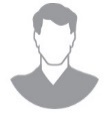 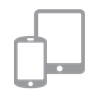 Model
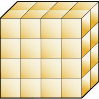 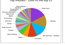 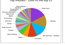 Live Connection
Power BI interacts with the SQL Server Analysis Services model to get data on a per request basis
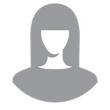 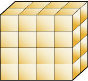 Model
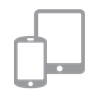 Direct Query
Power BI interacts with the SQL Server get data on a per request basis. Model is stored in Power BI
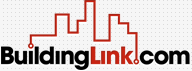 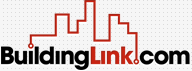 Power BIDirect Query
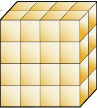 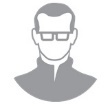 Model
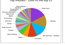 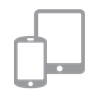 8
Power BI Embedded Types
see admin -> analytics submenu
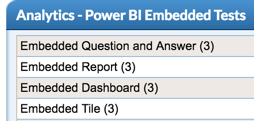 Report
Dashboard
Tile
Question & Answers (QNA)
natural language capabilities
answers in the form of charts and graphs
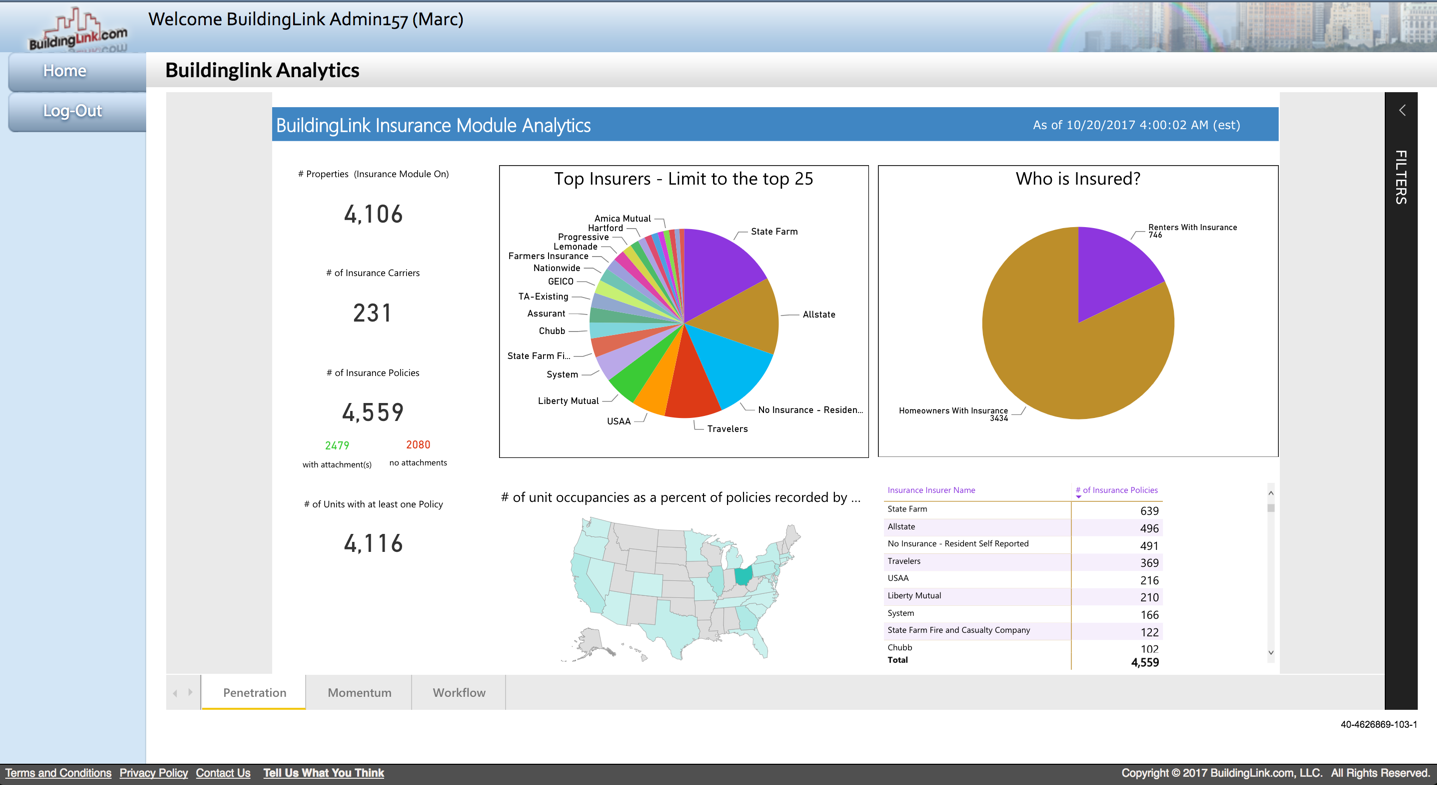 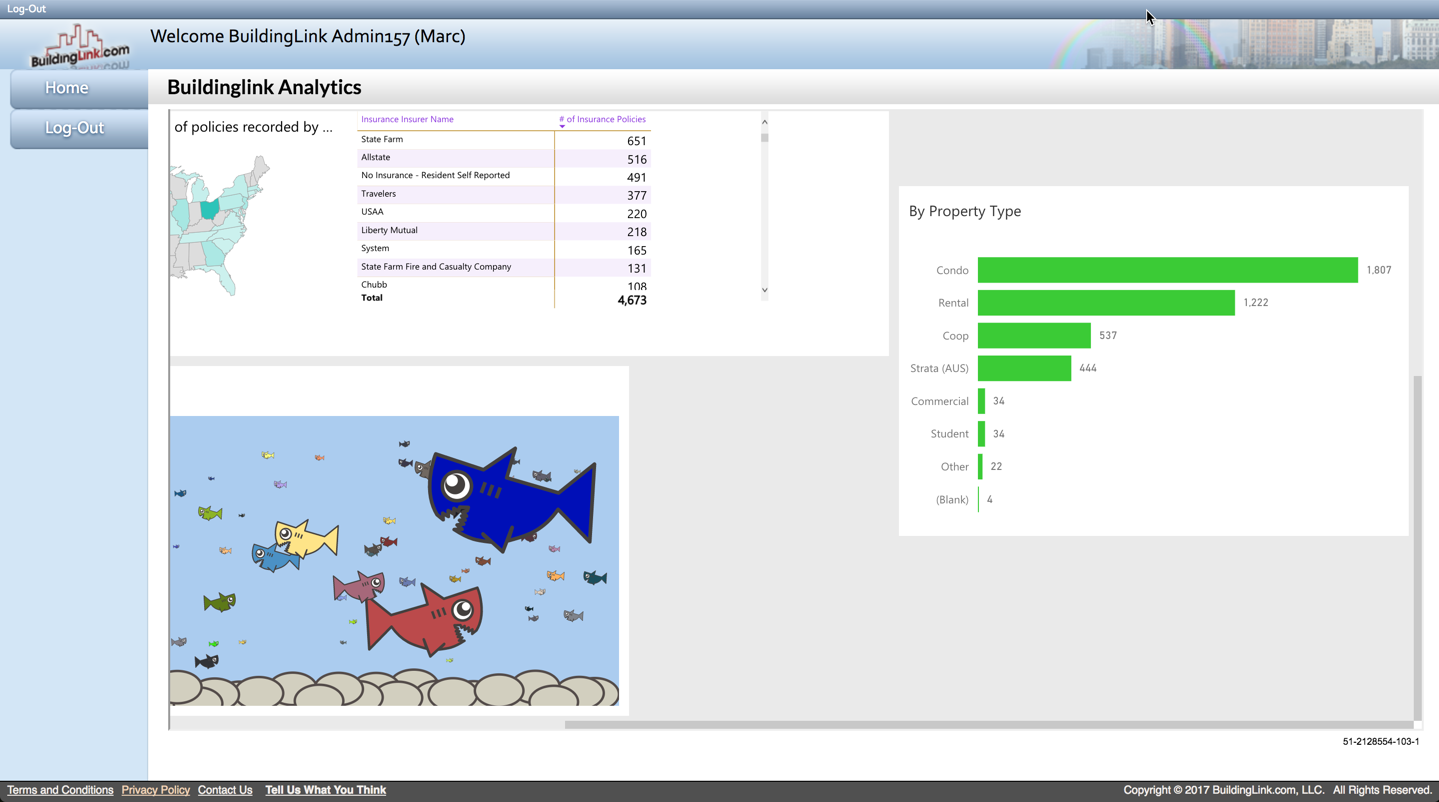 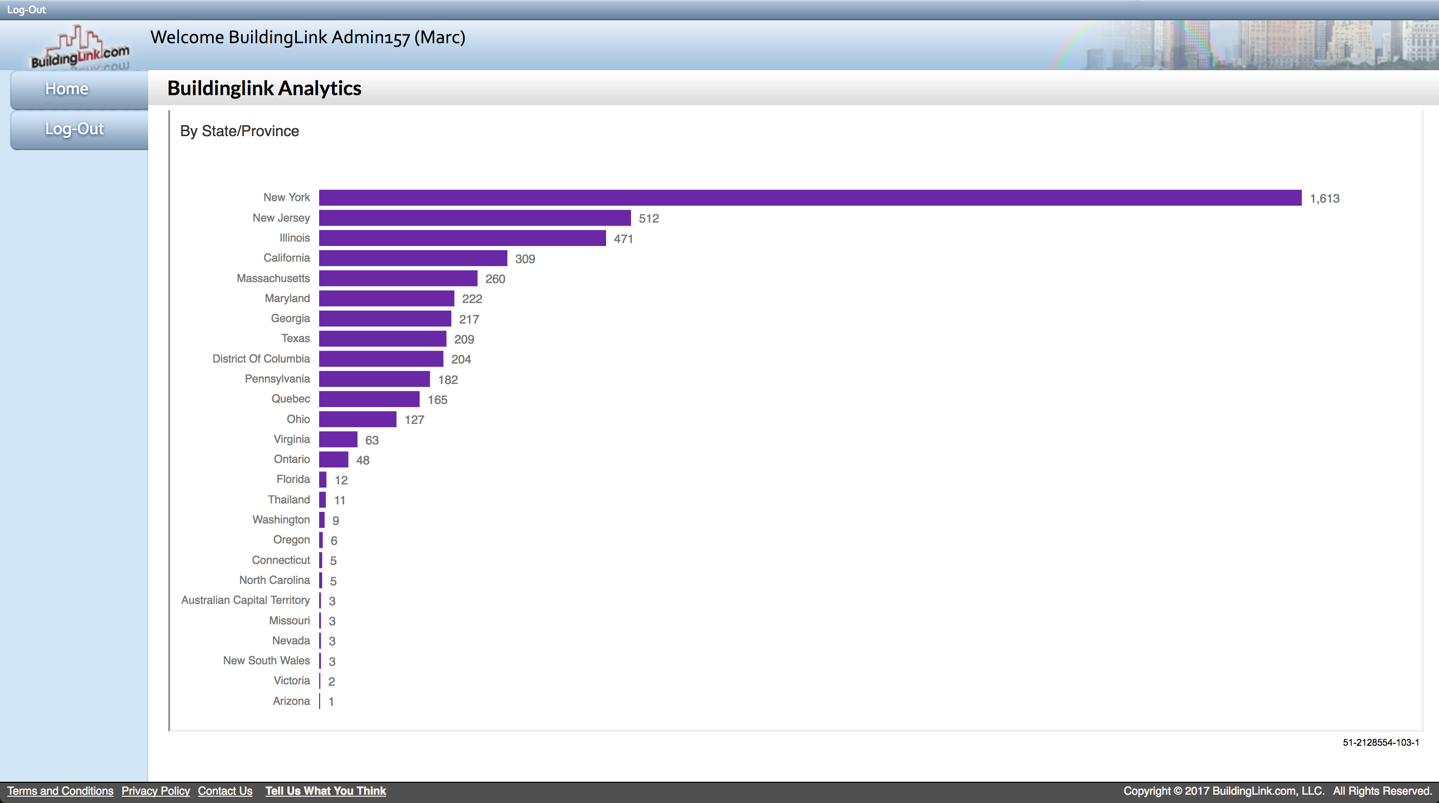 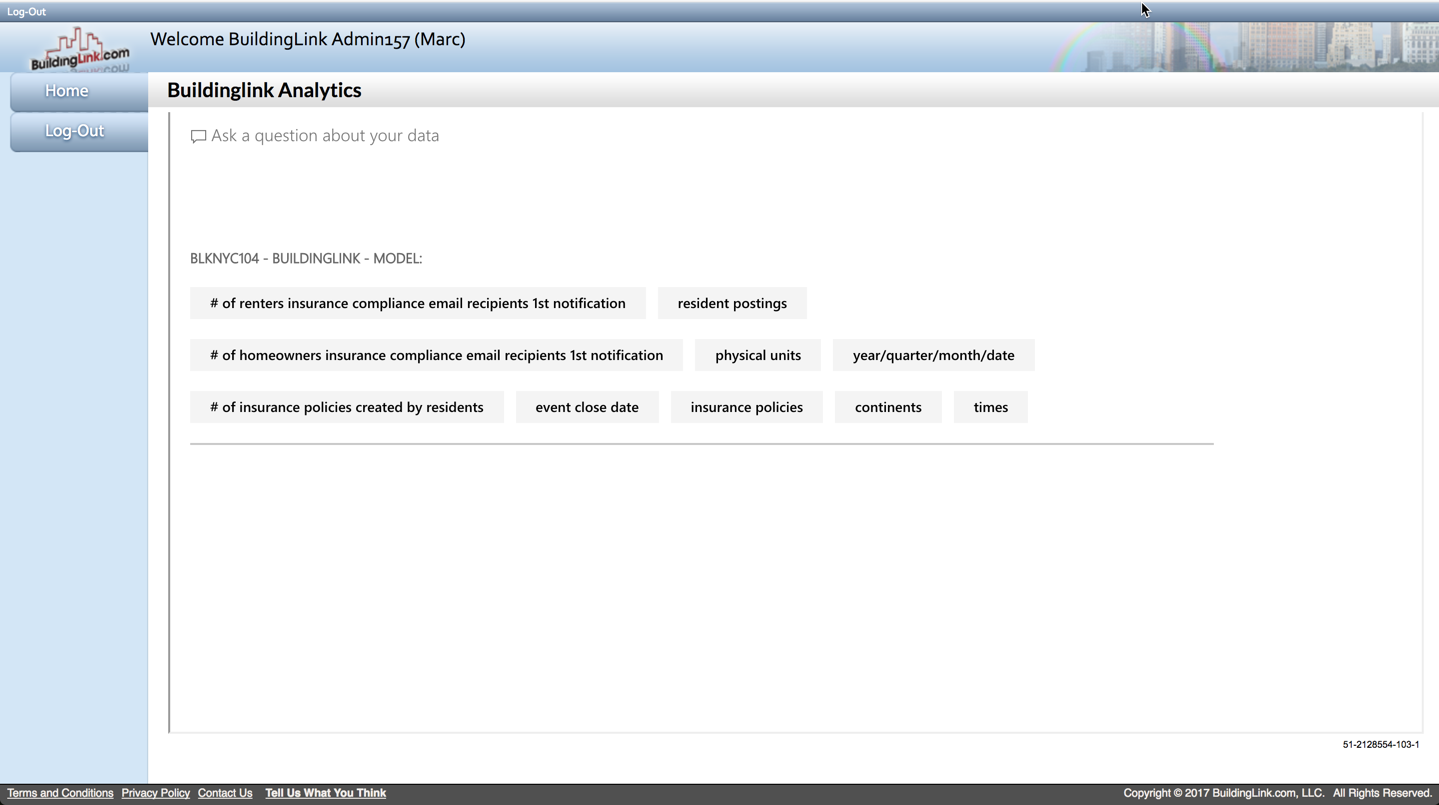 9
BuildingLink Integration with Power BI
Basic Embedding
buildinglink.com
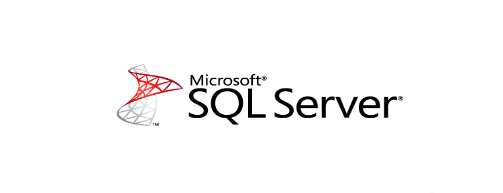 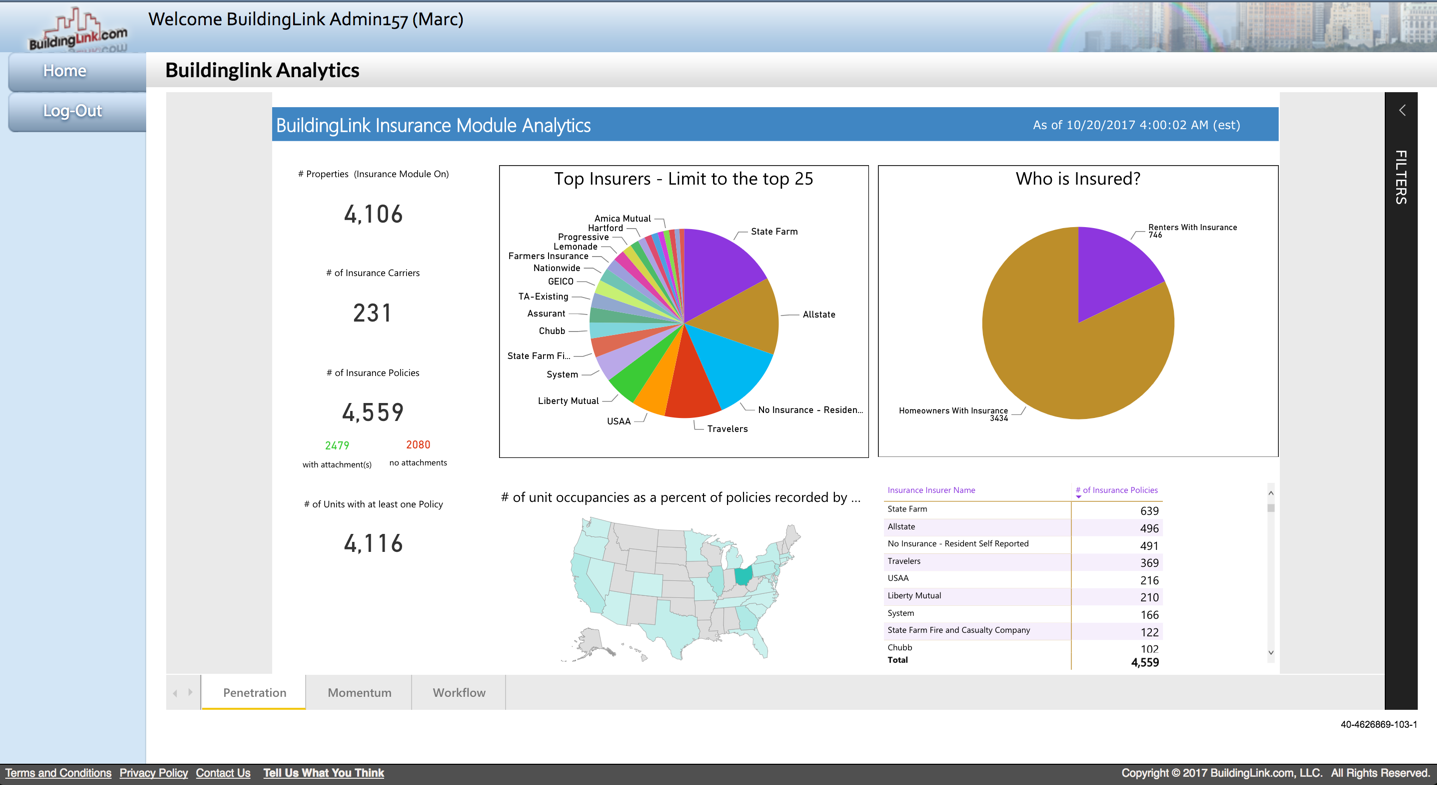 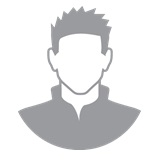 BuildingLink
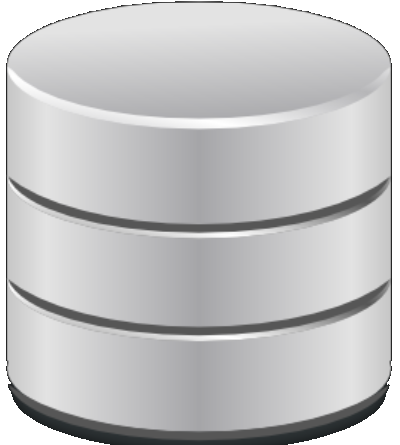 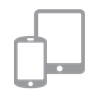 Creates and publishes Dashboards, Reports and Visualizations
Developer
NightlyETL
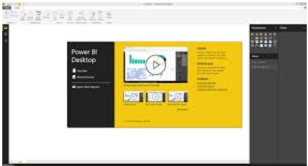 Authenticated as:powerbiwebsitemaster@buildinglink.com
Gain authorized access to Power BI authenticating with Microsoft via OAuth2https://login.windows.net/common/oauth2/authorize

Using the authenticated bearer token, generate  / acquire the embed token

Passing the embed token to the Power BI client (JavaScript) to retrieve, render and control the report
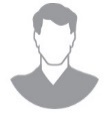 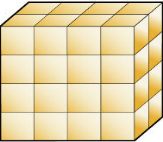 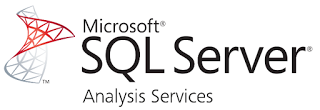 BuildingLinkModel
SysAdmin
Data is refreshed, Live, or on a schedule and cached
Azure Cloud / Power BI
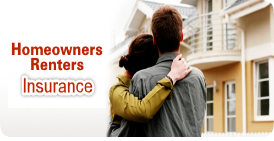 Report is injected into a div on the page
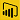 10
BuildingLink Integration with Power BI
Advanced Embedding
buildinglink.com
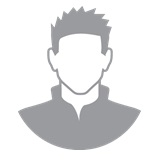 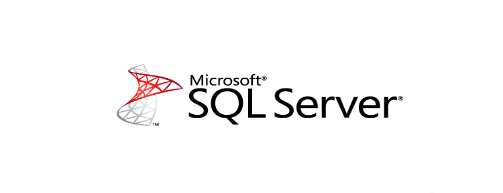 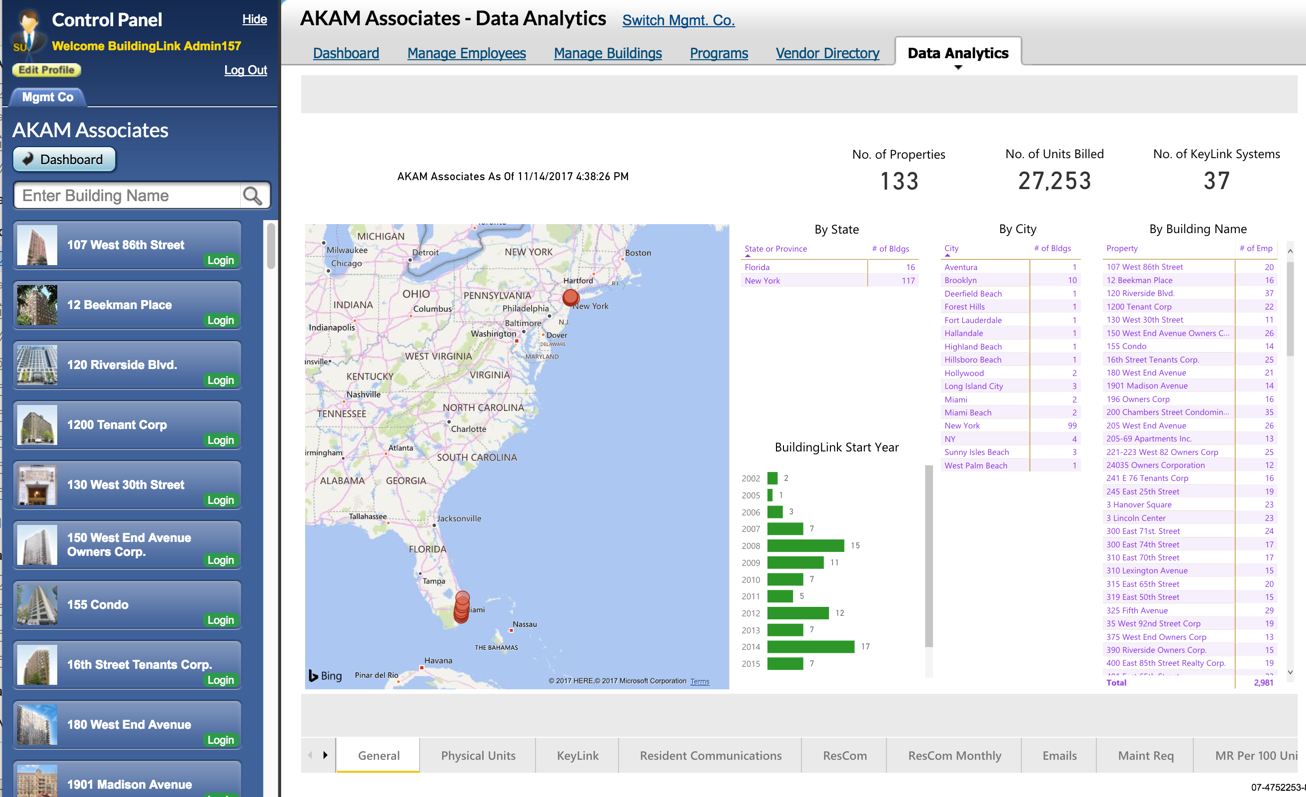 Business Analyst
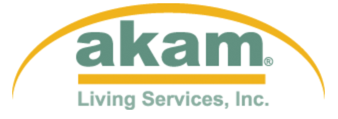 BuildingLink
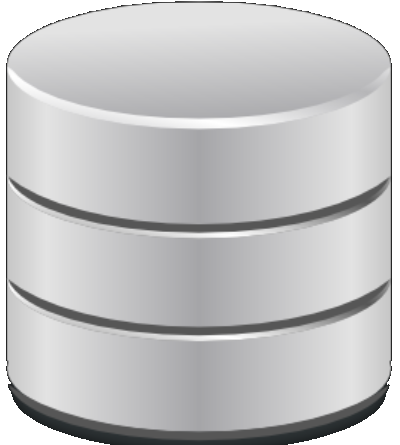 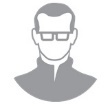 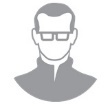 Generates content, stewards it thru an publication workflow with steps to; create, source, approve, and publish
NightlyETL
MgmtCoUser
MgmtCoUser
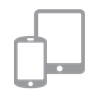 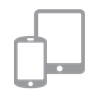 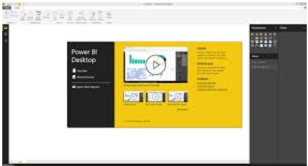 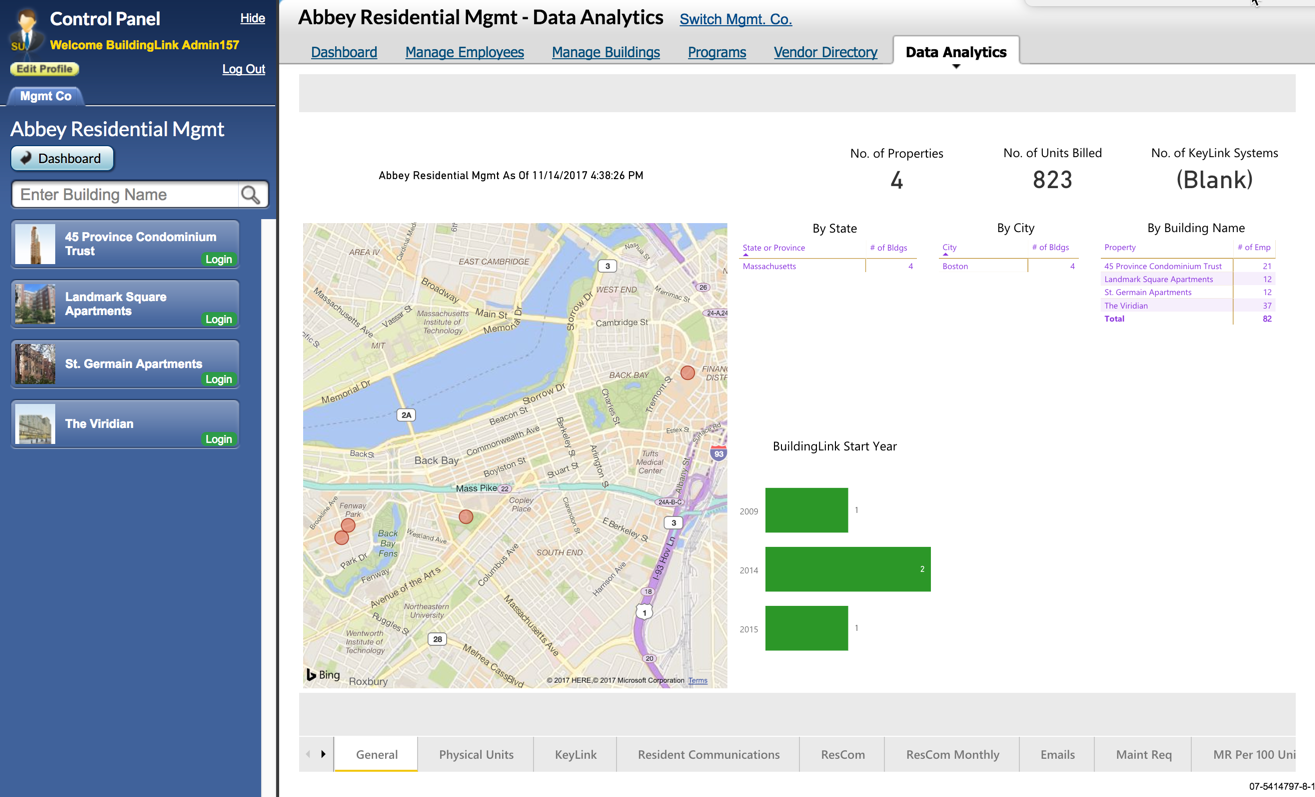 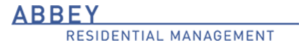 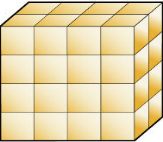 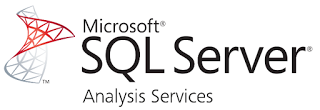 BuildingLinkModel
Data is refreshed, Live. Row-level security (RLS) is used to restrict the available data.
Azure Cloud / Power BI
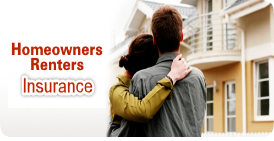 A BuildingLink user credential is passed as part of the embedded request to make sure that the correct data tenant /role is used.
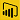 11
Introducing the BuildingLink Connector for Power BI
Do it yourself to get what you need
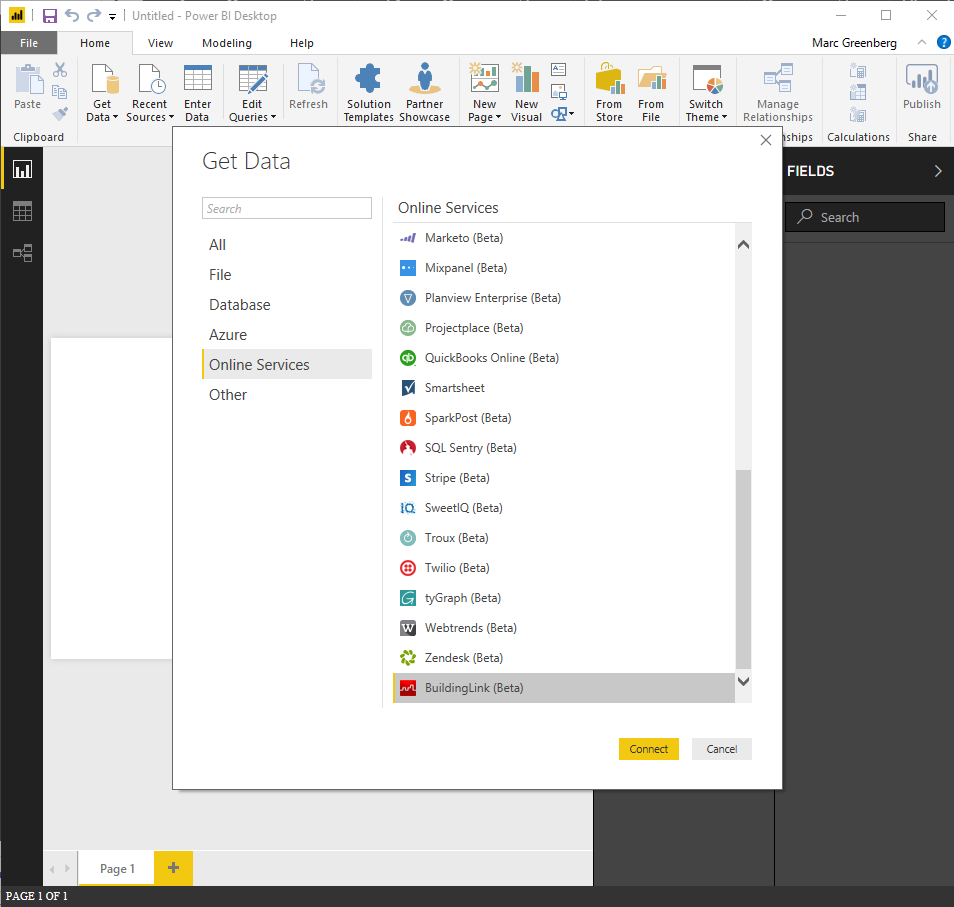 1. OAuth2 secure authorization
Auth
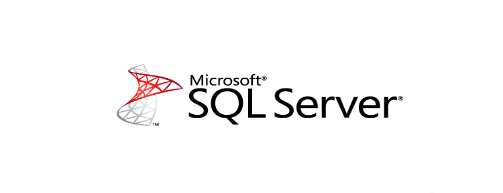 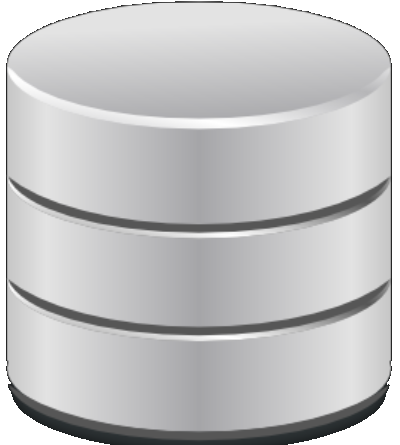 BuildingLink
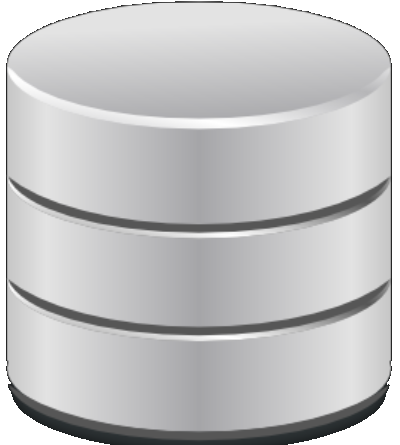 ApplicationSpecificModel
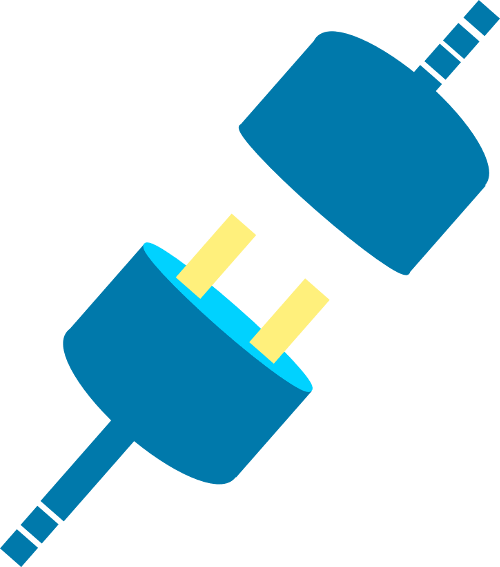 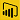 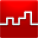 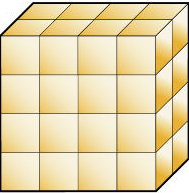 API
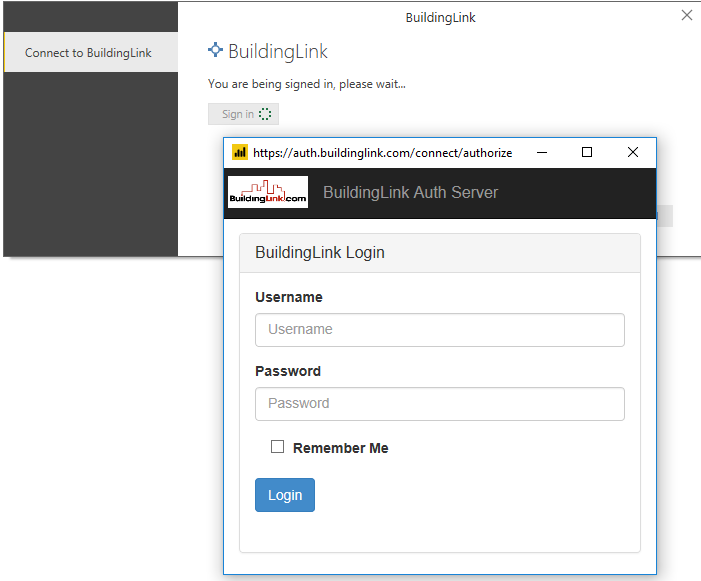 NightlyETL
2. Call Buildinglink Api as an OData Service
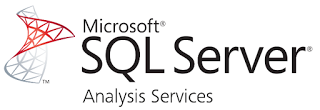 BuildingLink Connector for Power BI is implemented in the Power Query M formula language
The connector does not currently support “live query”
API is served by the Azure API gateway
SSAS Entity
Framework
Provider
IdentityServer3
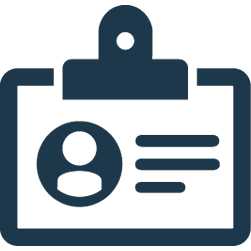 12
Introducing the BuildingLink Analytics API
As Exposed thru the BuildingLink Power BI Connector
Management Company / MgmtCompanyUser
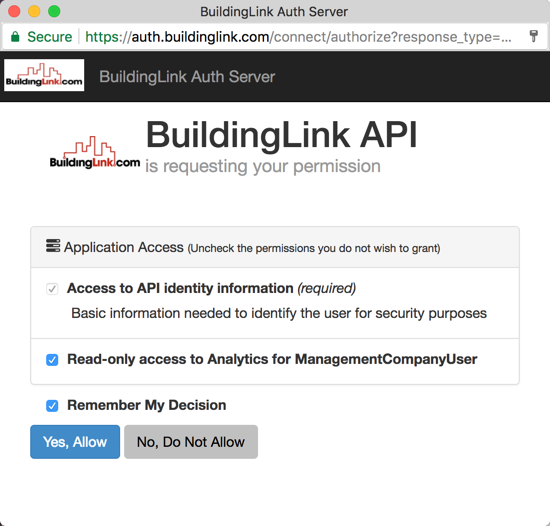 13
How (implementation)
Part 2: Data Architecture
14
Its all about the data
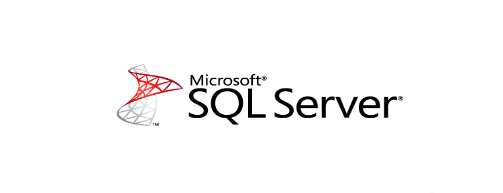 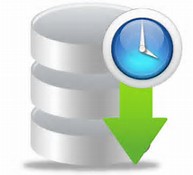 BuildingLink Operational DatastoreSQL Server Agent for ETL
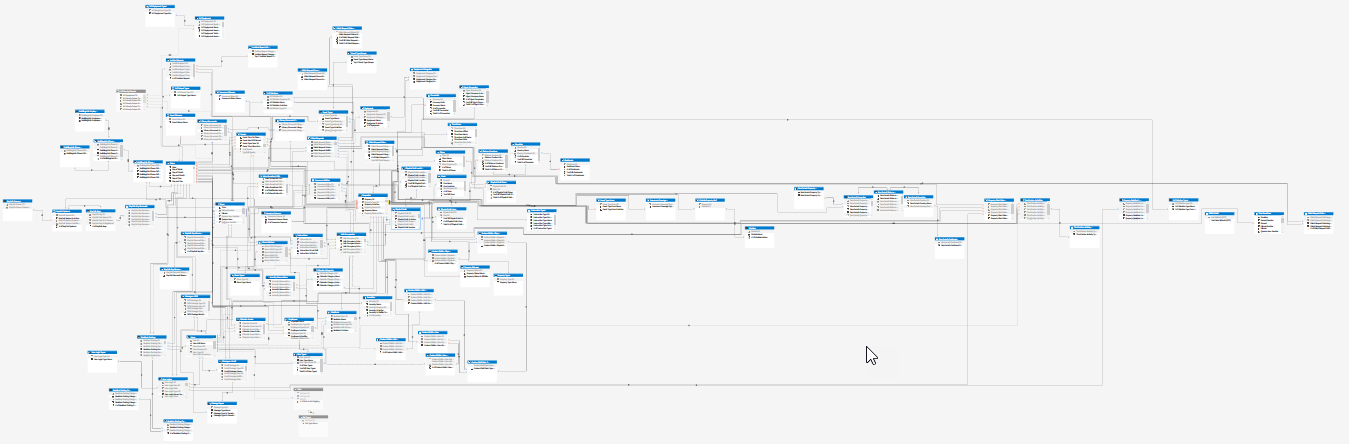 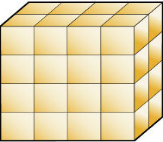 BuildingLinkCube
15
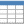 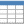 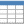 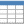 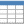 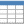 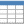 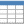 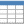 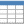 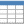 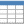 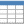 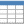 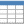 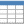 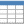 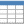 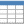 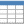 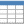 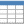 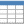 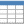 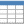 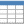 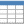 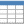 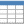 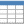 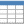 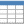 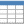 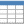 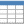 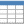 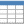 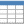 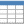 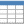 Analytic Models
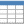 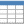 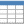 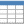 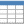 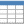 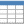 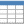 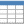 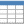 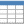 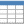 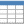 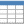 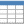 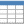 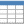 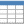 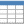 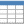 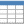 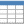 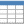 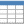 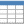 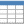 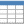 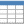 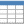 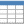 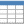 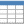 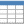 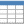 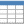 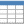 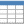 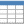 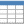 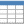 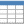 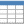 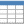 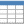 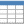 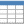 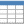 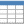 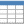 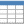 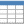 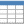 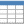 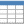 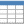 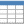 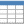 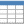 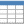 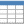 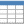 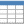 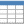 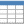 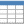 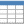 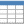 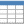 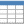 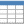 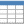 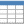 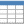 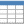 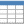 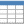 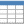 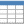 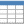 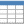 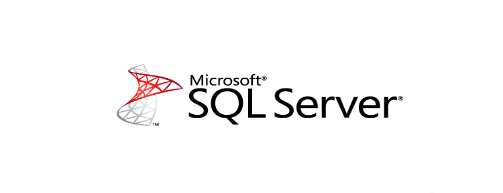 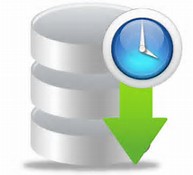 BuildingLink
MgmtCompanyUser
PropertyEmployee
ProviderPerson
Resident
SystemAdmin
Unauthenticated
Multiple models
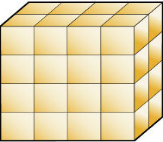 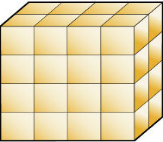 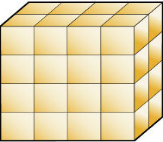 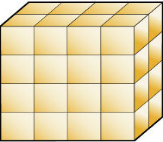 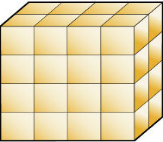 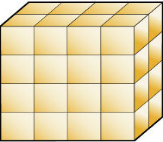 16
Breaking Down a Model
PropertyEmployee
17
Breaking Down a Model
PropertyEmployee
Source data is defined using SQL Views in a namespace associated with the model
CREATE VIEW pem.[Model Security]
AS
    SELECT
        [Property ID] = u.FacID,
        [Property Name] = p.FacName,
        [User ID] = u.userid,
    FROM tblUser u
        INNER JOIN dbo.tblFacilities p ON u.FacID = p.FacID
        INNER JOIN dbo.UserSubType AS ust ON ust.Id = u.SubTypeId
    WHERE u.delview = 0 AND u.useract = 1
    AND ust.node.IsDescendantOf(CAST('/4/' AS HIERARCHYID)) = 1 
    AND ust.Node.IsDescendantOf(CAST('/4/3/' AS HIERARCHYID)) = 0 
    AND ust.Node.IsDescendantOf(CAST('/5/' AS HIERARCHYID)) = 0 
    -- AND u.FacID IN(217,554,1263,2142,3889,4249)
18
How (implementation)
Data Integration
19
BuildingLink Deployment Strategy with Power BI
Groups / Workspaces on the Power BI service http://www.powerbi.com/
All workspace content is sourced at:https://tfs.buildinglink.com/tfs/BuildingLink/Default/_git/Analytics/PowerBI/Applications
Naming
0000 reserved		0400 unassigned		0800 unassigned
0100 ManagementCompanyUser	0500 Aware			0900 unassigned
0200 BuildingLink Admin		0600 PropertyEmployee		1000 reserved
0300 unassigned		0700 unassigned
20
How (implementation)
Part 3: Tool Chain
21
Introducing GenMod
A Model Maintenance Tool
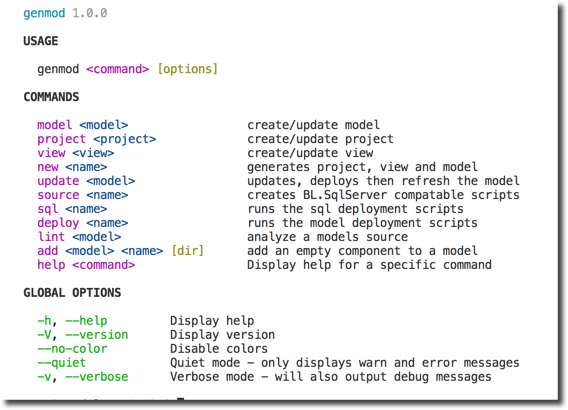 Node based extensible – expandable
Generate, Build and Deploy
Scriptable CLI by design
Sources: sql, csv, and json
Targets: bim, smproj, views
22
GenMod Design Principles
Editing text files should be super easy
Enabling a clean CI / CD flow is a first class goal
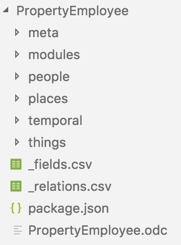 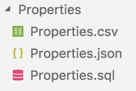 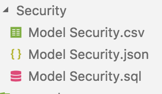 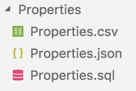 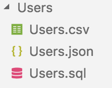 Grind-em up and out pops your model
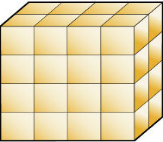 23
GenMod – Model Configuration Files
package.json
name on disk and in database
view namespace
views included
perspectives

_relations.csv
flags, tables, columns
h+u+k+n,   table:table,  field[:field]

_fields.csv
view, field, description
single location for all descriptions
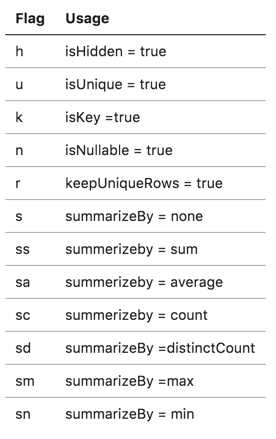 24
GenMod – Model Component Files
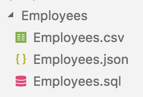 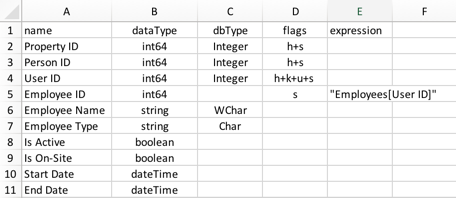 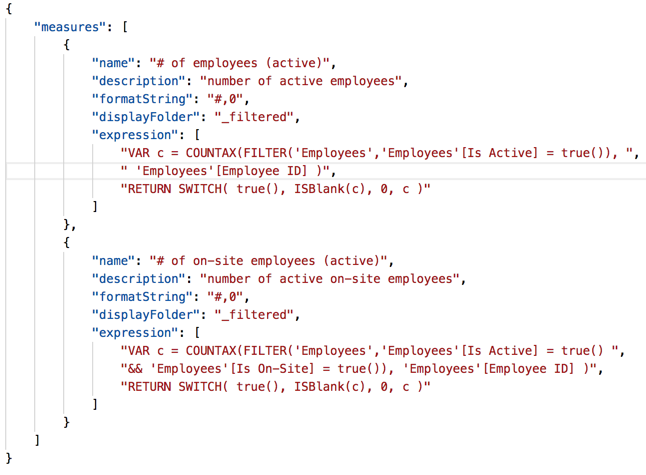 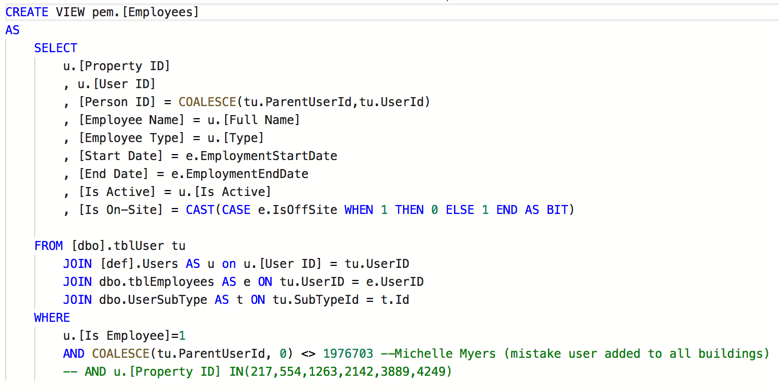 25
Introducing DeMod
A Model Decompiler Tool
Opposite of Genmod
Used to deconstruct and existing model to its source components
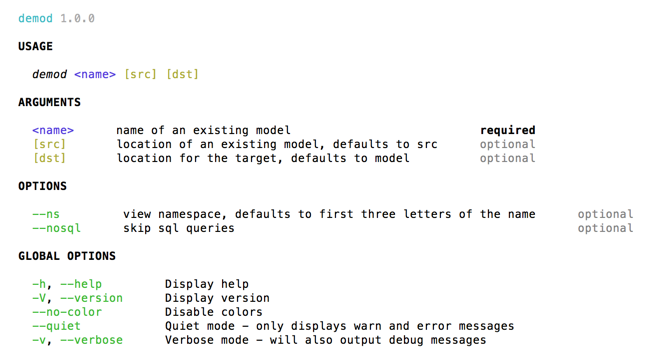 26
Introducing Imagerunner
A Image Extraction Tool                                                             $/Analytics/PowerBI/scripts
Use Case – save images generated by Power BI for Email
Dependent tools selected:
PhantomJS  a headless WebKit scriptable browser with a JavaScript API
casperjs navigation, scripting & testing on top of PhantomJS
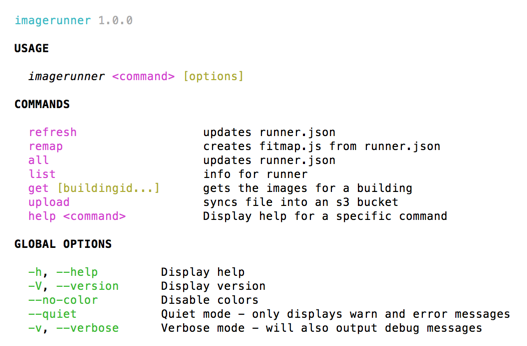 27
Introducing Imagerunner
The Fitness Center                                                             $/Analytics/PowerBI/scripts/fitness
$ imagerunner  refresh                             turns runner.sql into runner.json 				configuration in package.json
runner.json
runner.sql
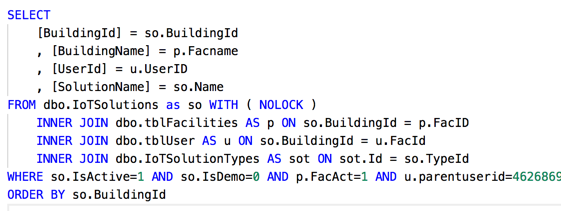 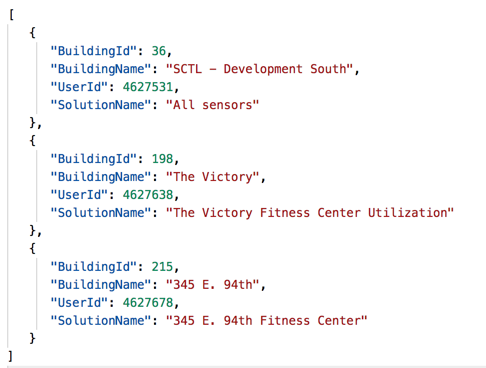 28
Introducing Imagerunner
The Fitness Center                                                $/Analytics/PowerBI/scripts/fitness
$ imagerunner  remap                                     turns runner.json into fitmap.js
fitmap.js
runner.json
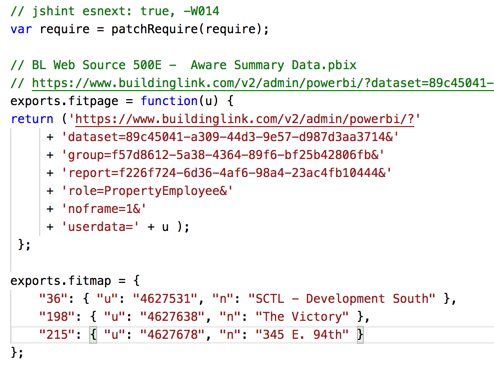 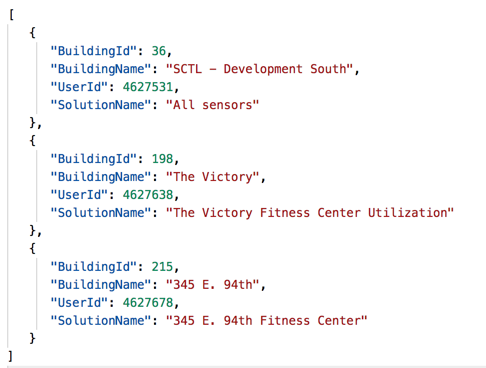 29
Introducing Imagerunner
The Fitness Center                                                $/Analytics/PowerBI/scripts/fitness
quasar-3:fitness$ imagerunner refresh
Wednesday, April 18th 2018, 7:20:39 pm
saving runner.json


quasar-3:fitness$ imagerunner remap
saving fitmap.js


quasar-3:fitness$ imagerunner list
36       SCTL - Development South
198      The Victory
345 E. 94th

quasar-3:fitness$ imagerunner get 215
Wednesday, April 18th 2018, 7:21:56 pm
215 4627678 '345 E. 94th' '345 E. 94th Fitness Center’

Running: casperjs fitness.js 215
split time 00:00:24
elapsed time 00:00:24

quasar-3:fitness$ imagerunner upload
Wednesday, April 18th 2018, 7:33:51 pm Upload Starts
elapsed time 00:00:01
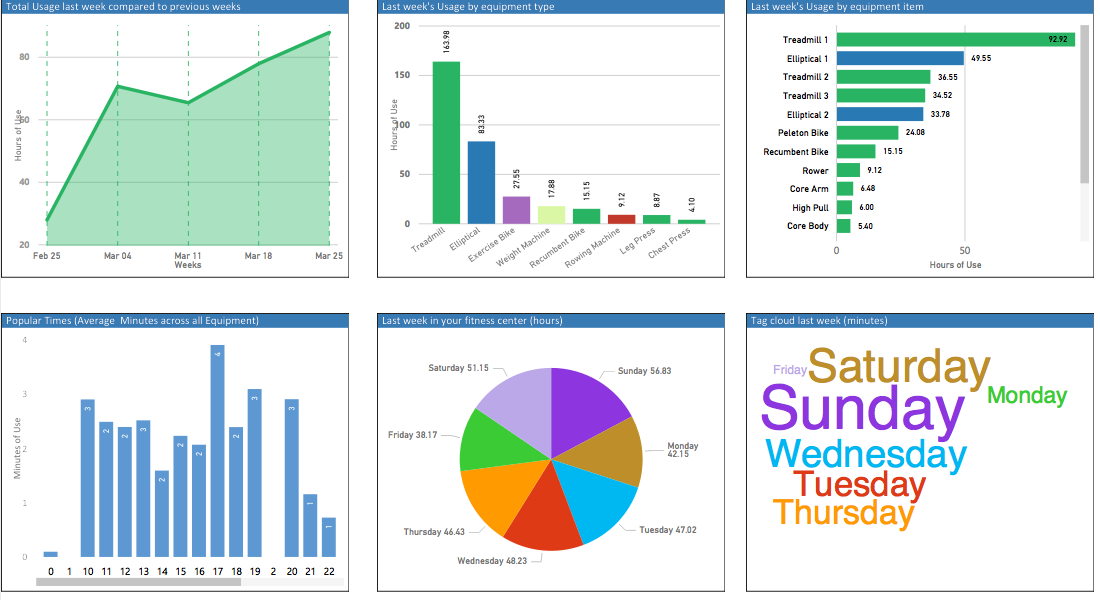 30
Introducing Imagerunner
The Fitness Center – the final product ready to mail!
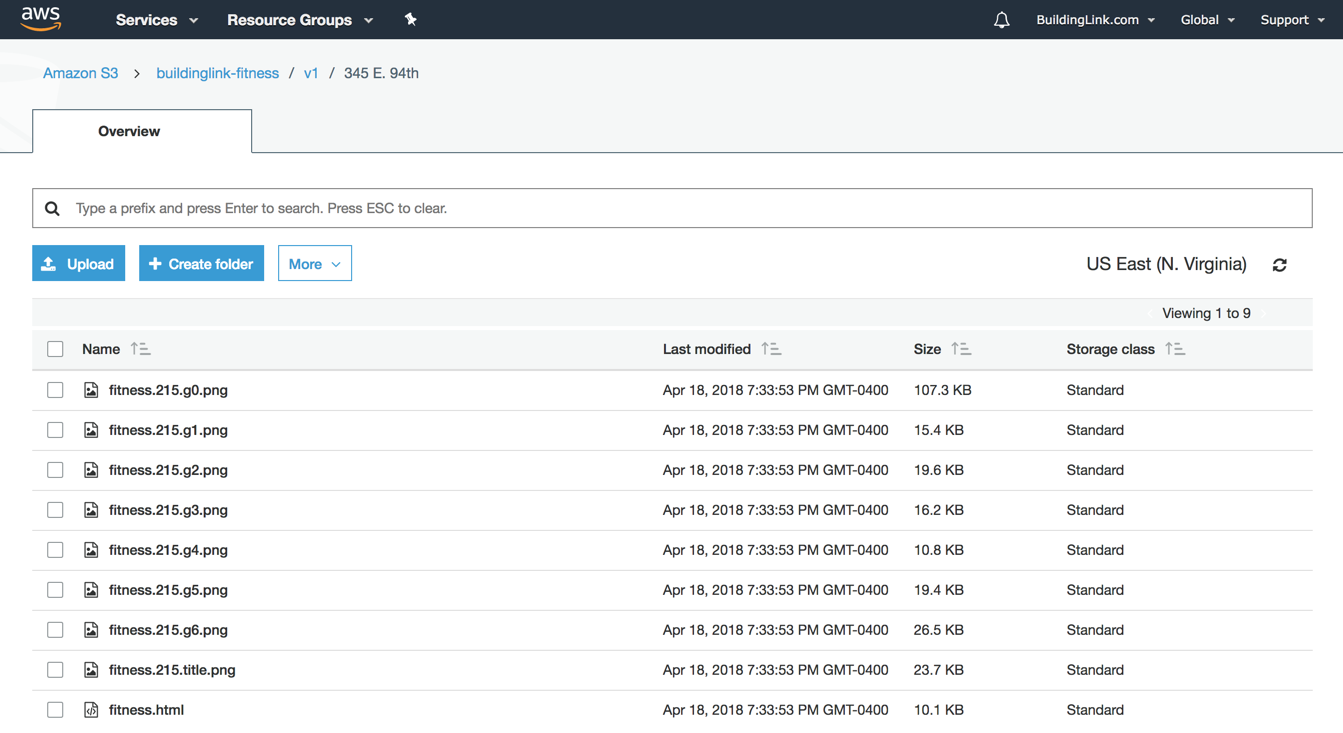 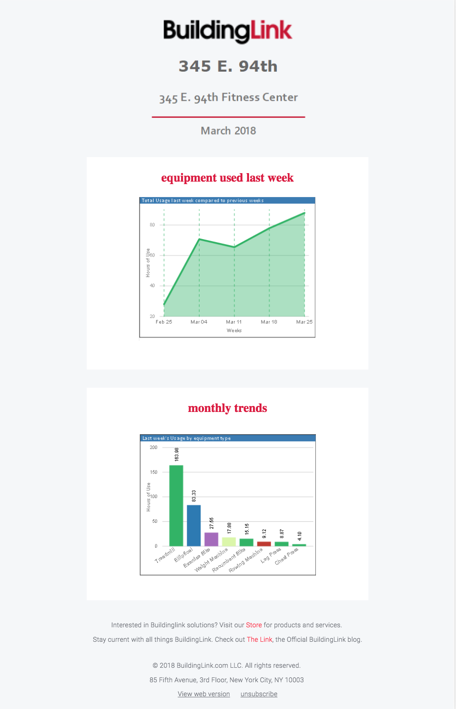 31
Integration into the BuildingLink Mailer
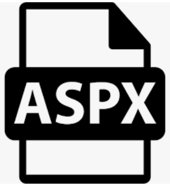 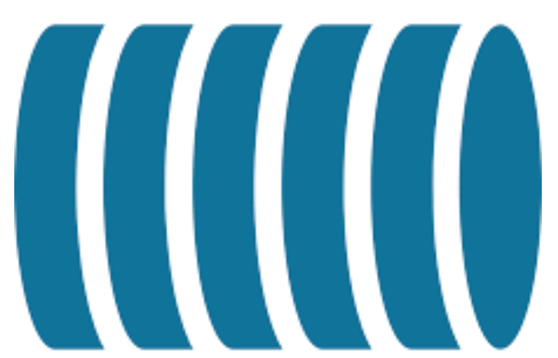 FitnessCenterEmailToSend
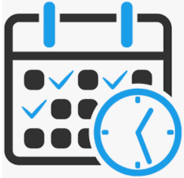 MSGQ.WeeklyScheduled
Scheduler
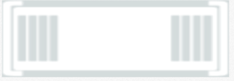 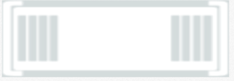 Create Fitness Center Weekly Email Batch
Generate and Collect Images
FitnessCenterEmailBatchData
Email Batches Ready for Mailer
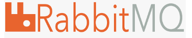 amqp.buildinglink.local
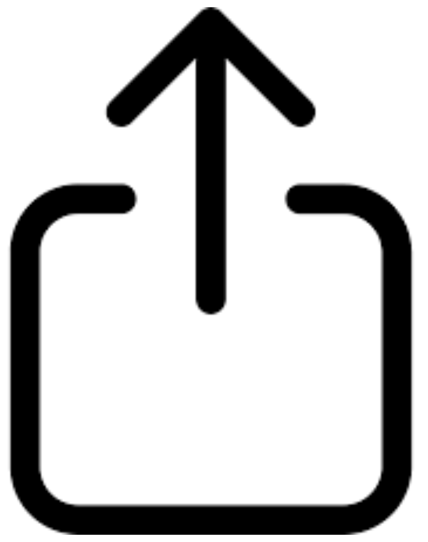 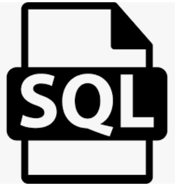 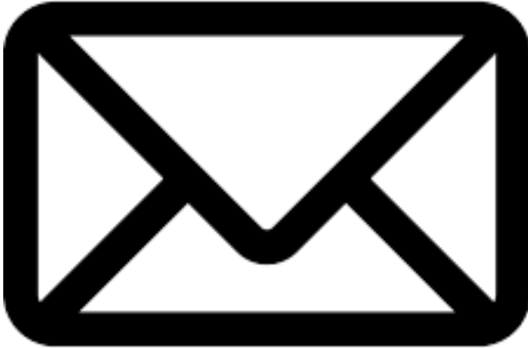 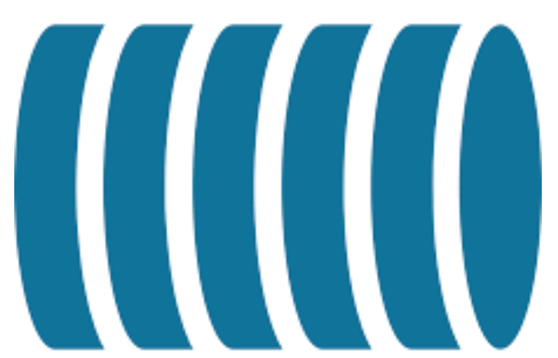 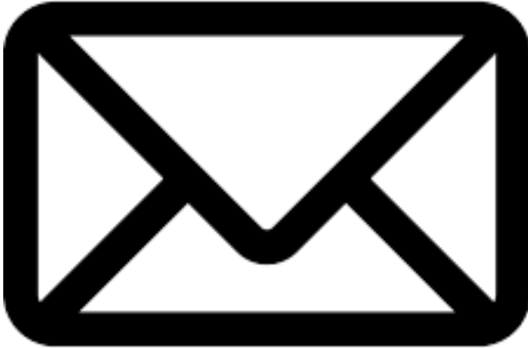 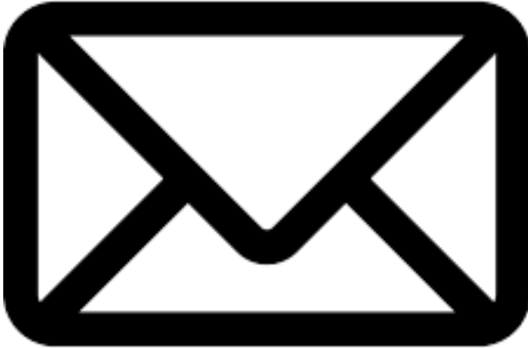 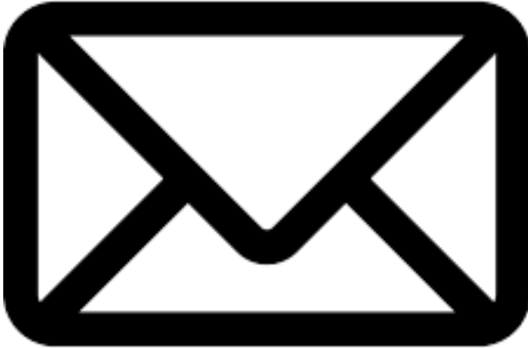 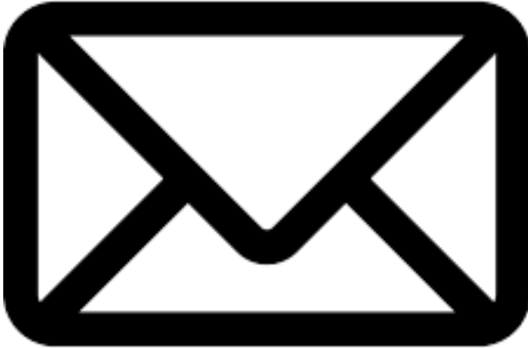 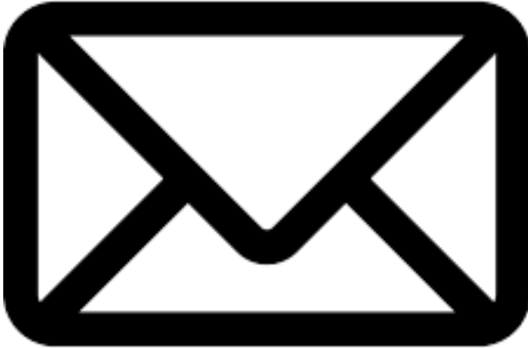 MSGQ.AllInfoCollected
Infrastructure
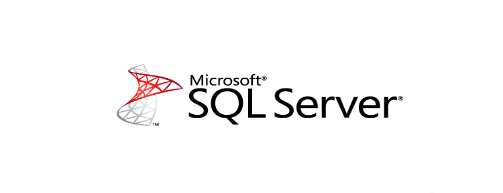 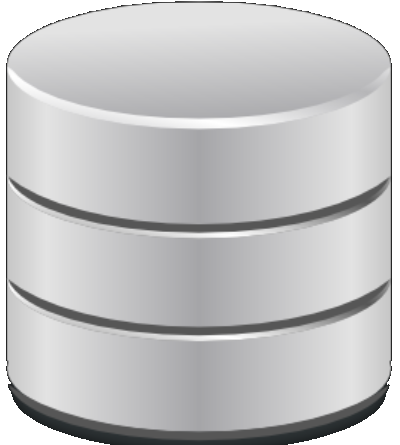 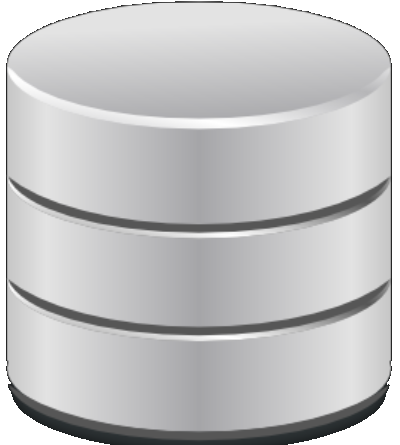 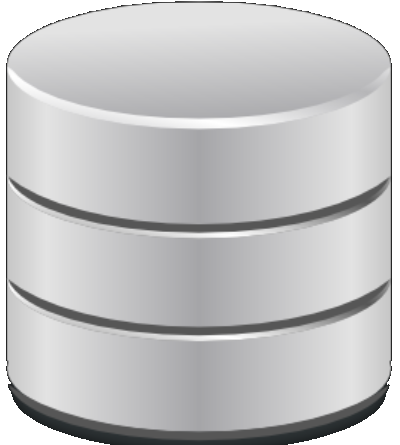 32
[Speaker Notes: Trigger = The heart-beat alert monitor (pingdom, OpManager, etc) hits the scheduling page /V2/Global/Jobs/Default.ashx, every few minutes.
Message for analytics are defined in BL.Data /Analytics/ServiceAccount/v1/ 
Message queues are named by their message names dot event that published
buildinglink/fitnessweekly:prod
|Node:8-alpinePhantomJS / CasperJSImageRunner

BL.Data   /Analytics/ServiceAccount/v1/CaptureForEmailRecipients.cs  	 /Analytics/ServiceAccount/v1/FitnessEmailBatch.cs]
Integration into the BuildingLink Mailer
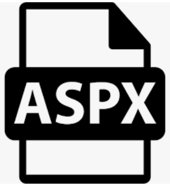 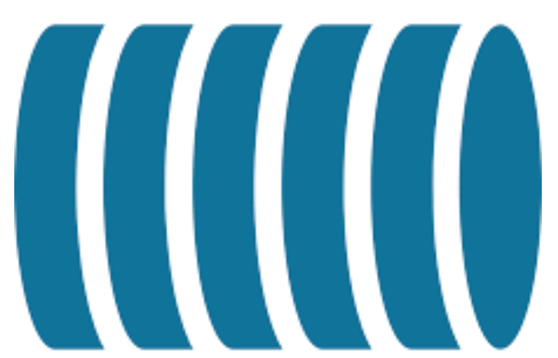 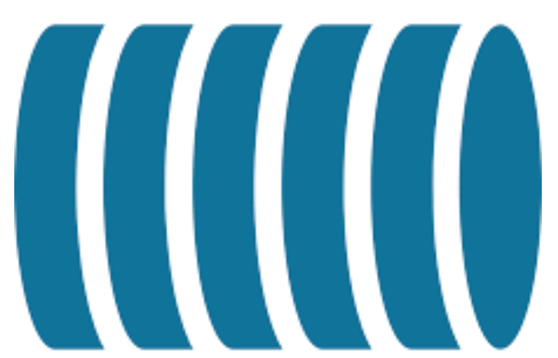 FitnessCenterEmailToSend
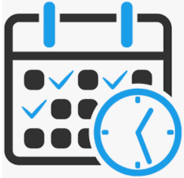 MSGQ.ImagesCollected
MSGQ.WeeklyScheduled
Scheduler
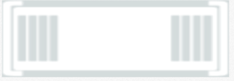 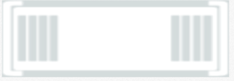 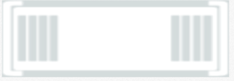 Create Fitness Center Weekly Email Batch
Generate Narrative
Generate and Collect Images
Email Batches Ready for Mailer
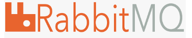 FitnessCenterEmailBatchData
amqp.buildinglink.local
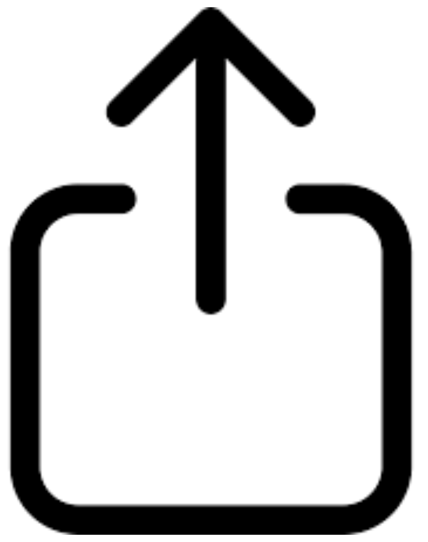 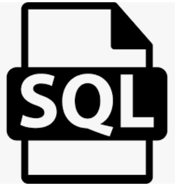 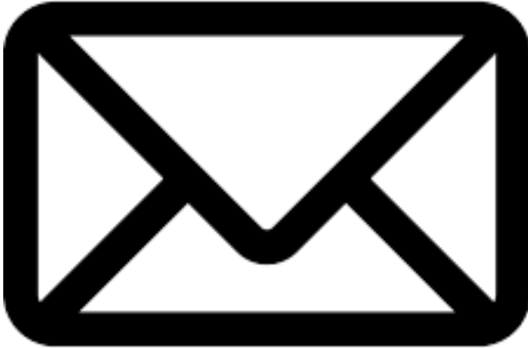 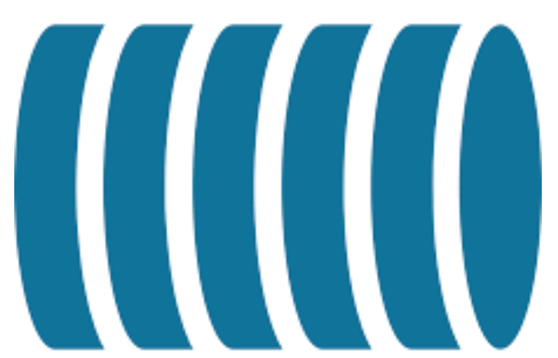 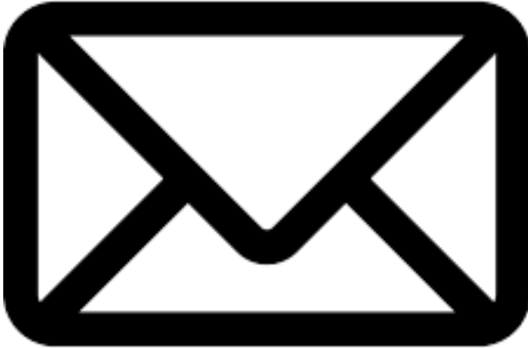 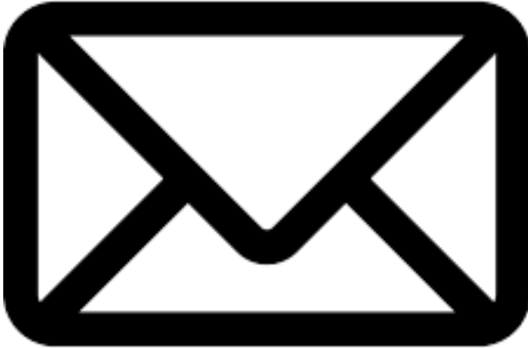 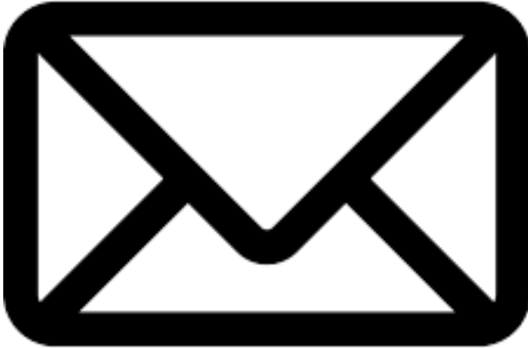 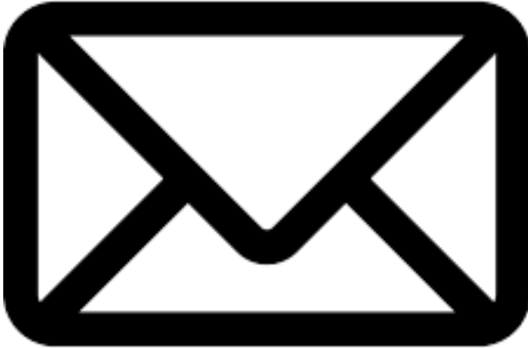 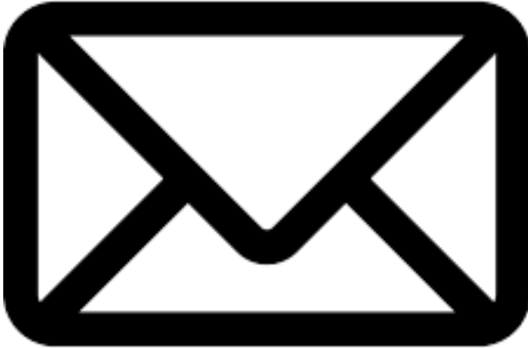 MSGQ.AllInfoCollected
Infrastructure
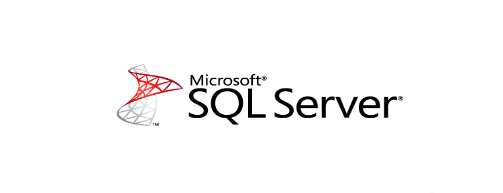 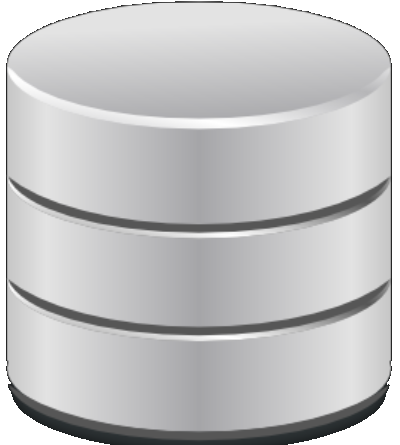 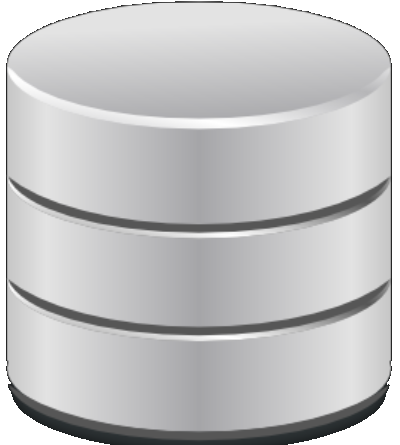 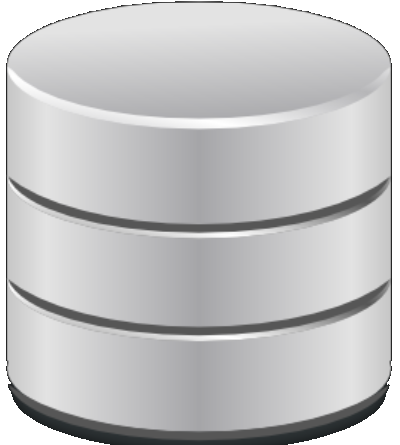 33
[Speaker Notes: Trigger = The heart-beat alert monitor (pingdom, OpManager, etc) hits the scheduling page /V2/Global/Jobs/Default.ashx, every few minutes.
Message for analytics are defined in BL.Data /Analytics/ServiceAccount/v1/ 
Message queues are named by their message names dot event that published
buildinglink/fitnessweekly:prod
|Node:8-alpinePhantomJS / CasperJSImageRunner

BL.Data   /Analytics/ServiceAccount/v1/CaptureForEmailRecipients.cs  	 /Analytics/ServiceAccount/v1/FitnessEmailBatch.cs]
Chrome Extensions
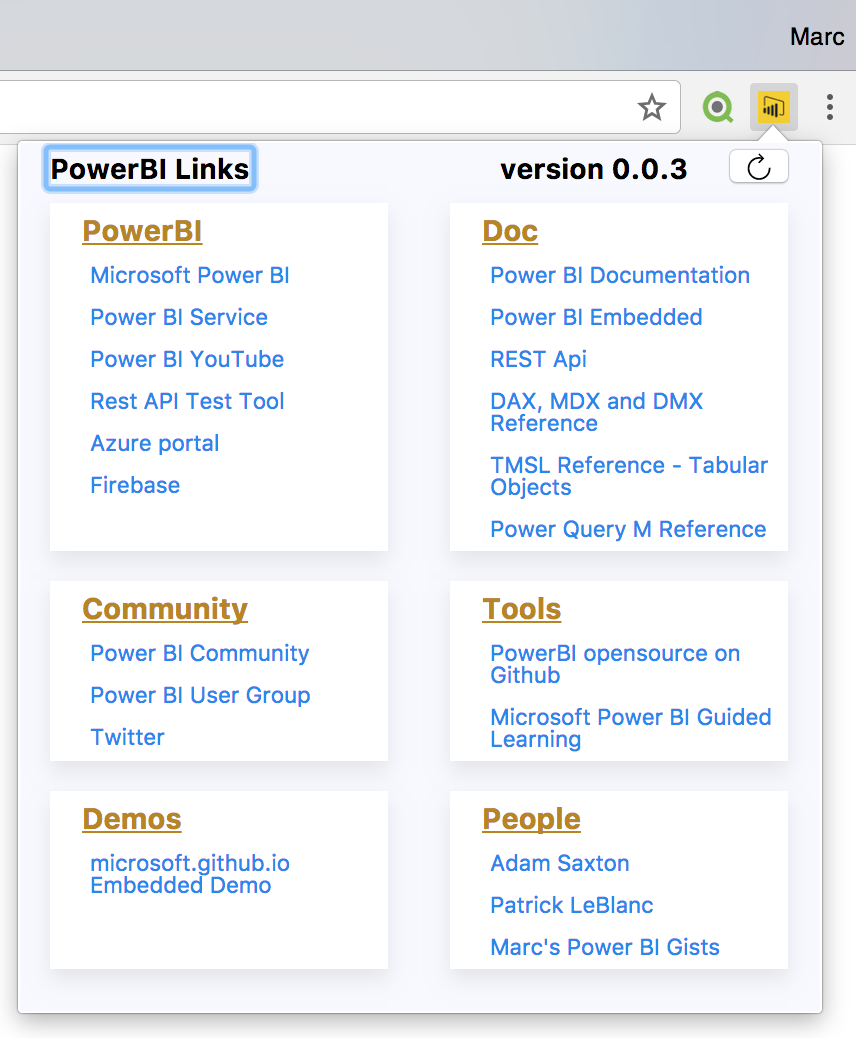 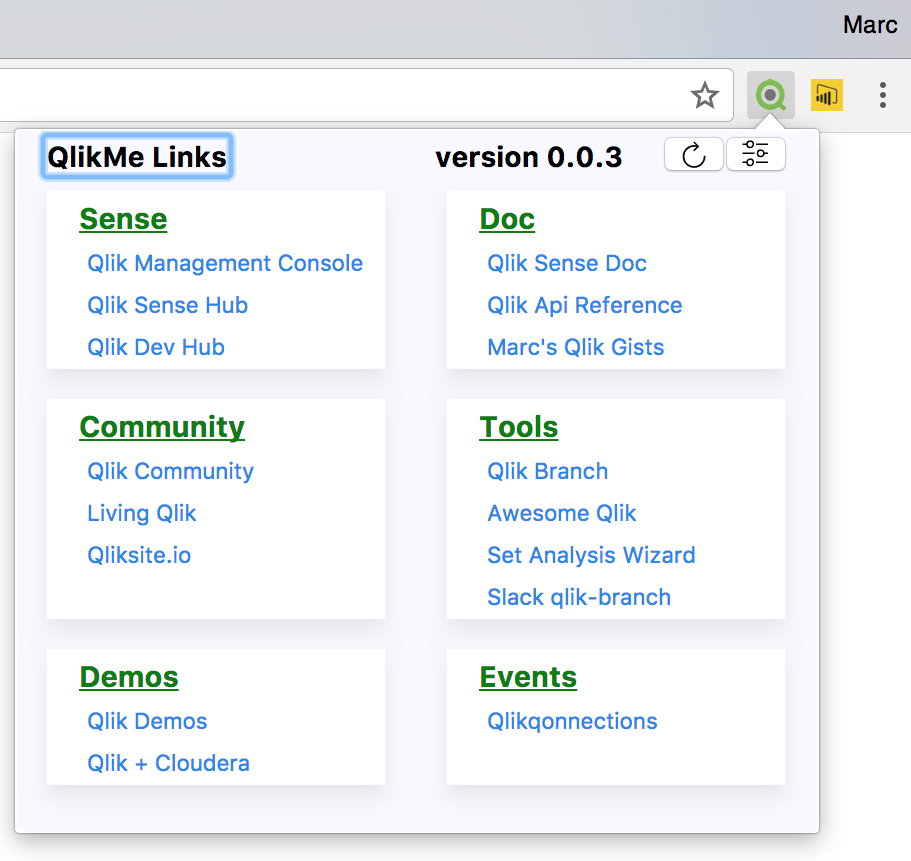 PowerBi Me chrome webstore
QlikMe chrome webstore
34